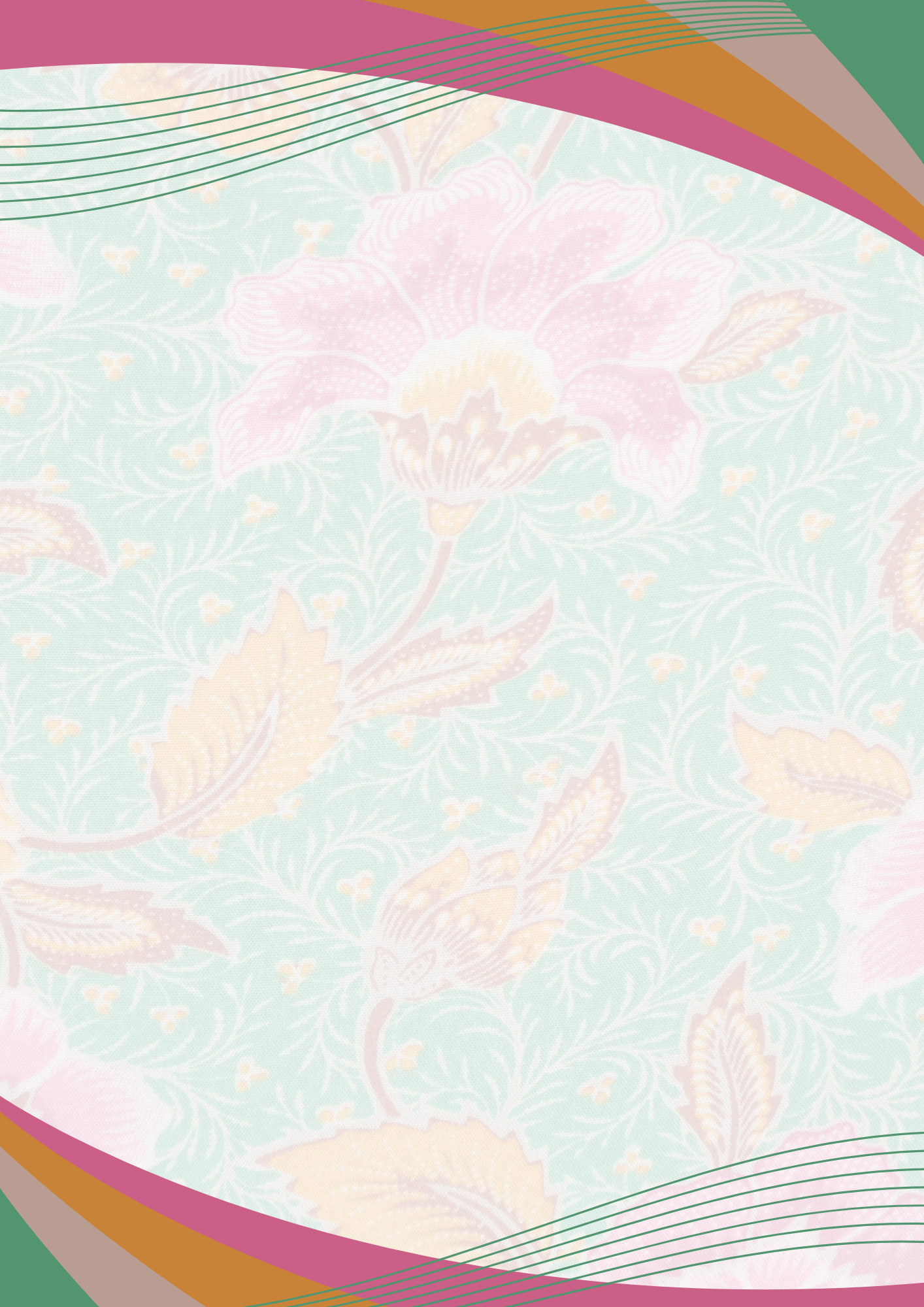 Nama Sekolah
Bandar, Negeri
Nama 
Program
Tarikh
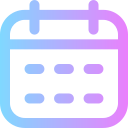 Masa
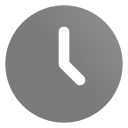 Tempat
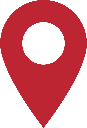 Dirasmikan oleh:
Nama Tetamu Kehormat
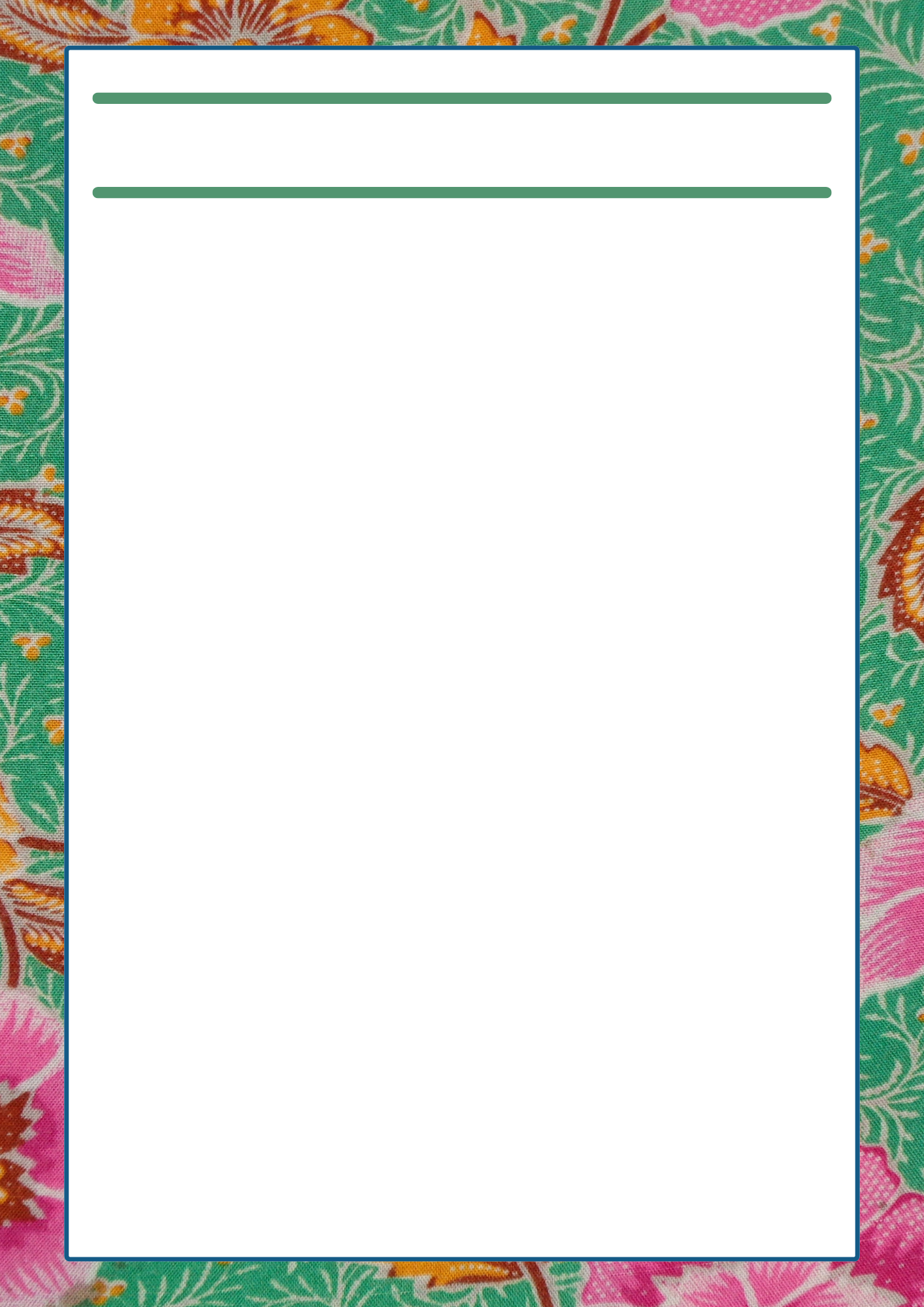 Tajuk
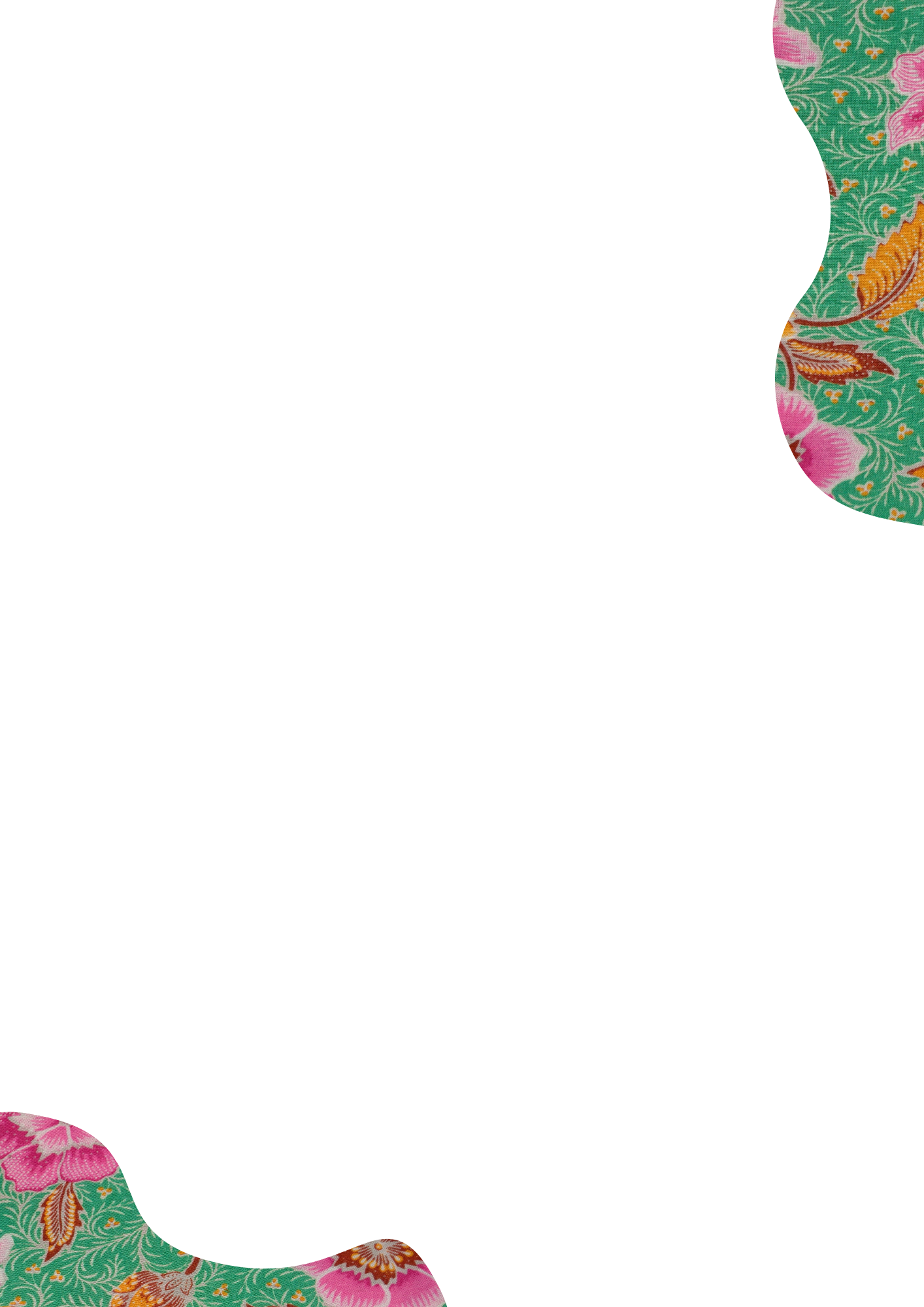 Tajuk
Isi kandungan